Yong Zhang(1), Nicolas Labrosse(1), Susanna Parenti(2), Therese Kucera(3)
(1) University of Glasgow; (2) Université Paris Saclay; (3) NASA Goddard Space Flight Center
Introduction
Objective: generating parameters’ maps (pixel level) by SPICE data (DOI:10.48326/idoc.medoc.spice.4.0) acquired from a first dedicated observation of off-limb solar prominence by SPICE on 7~8 UT, April 15th, 2023 (Fig. 1).
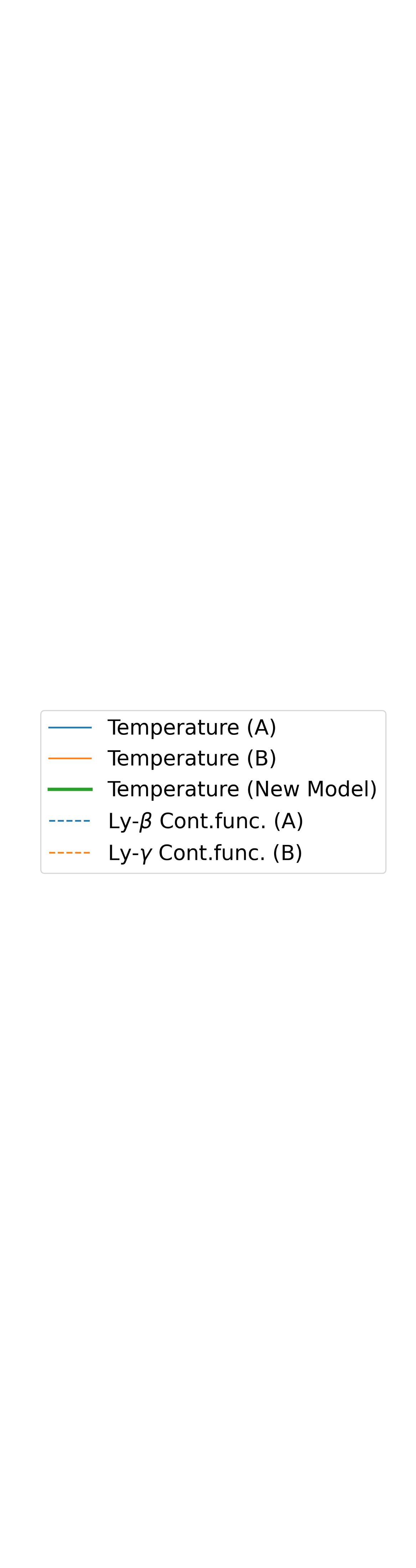 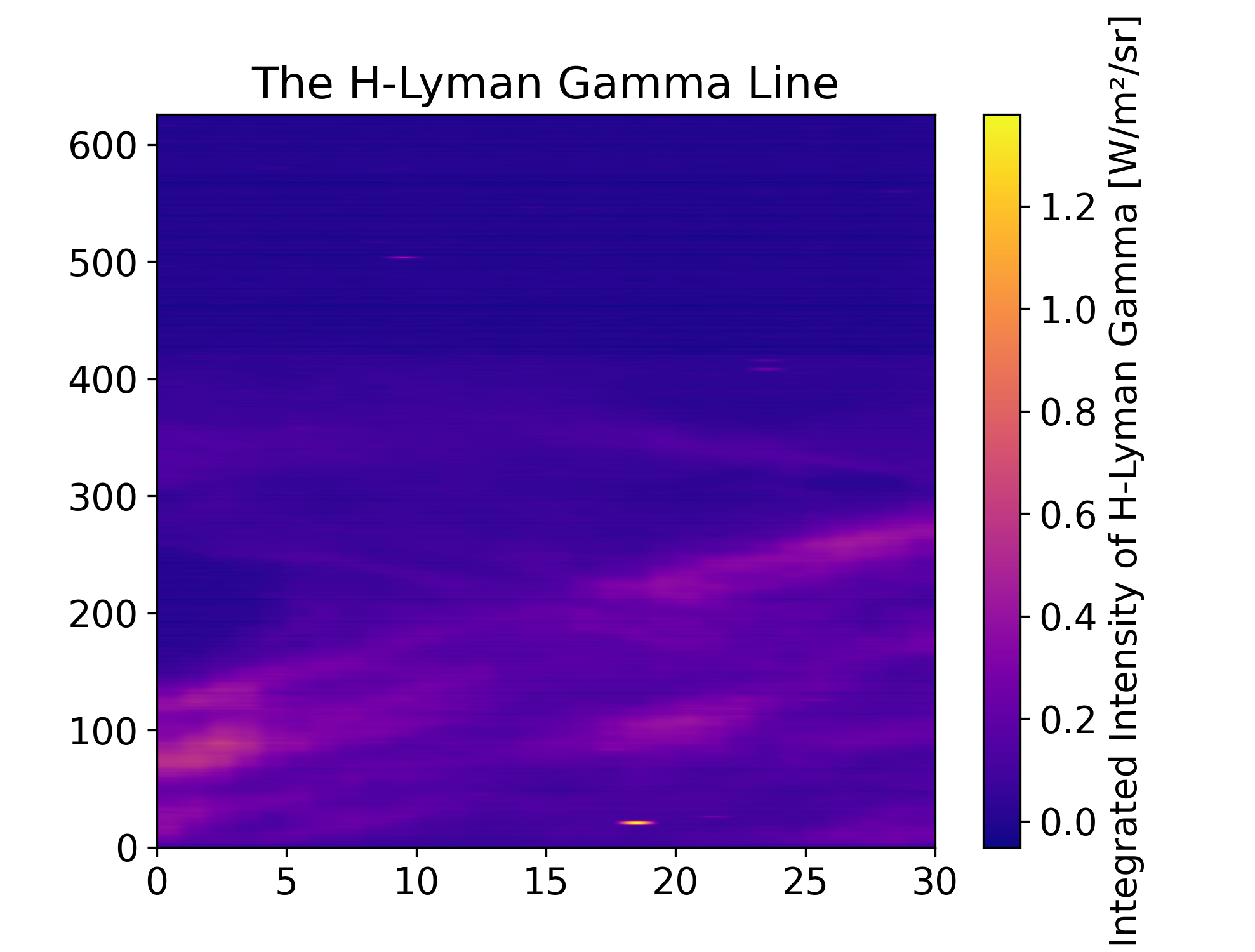 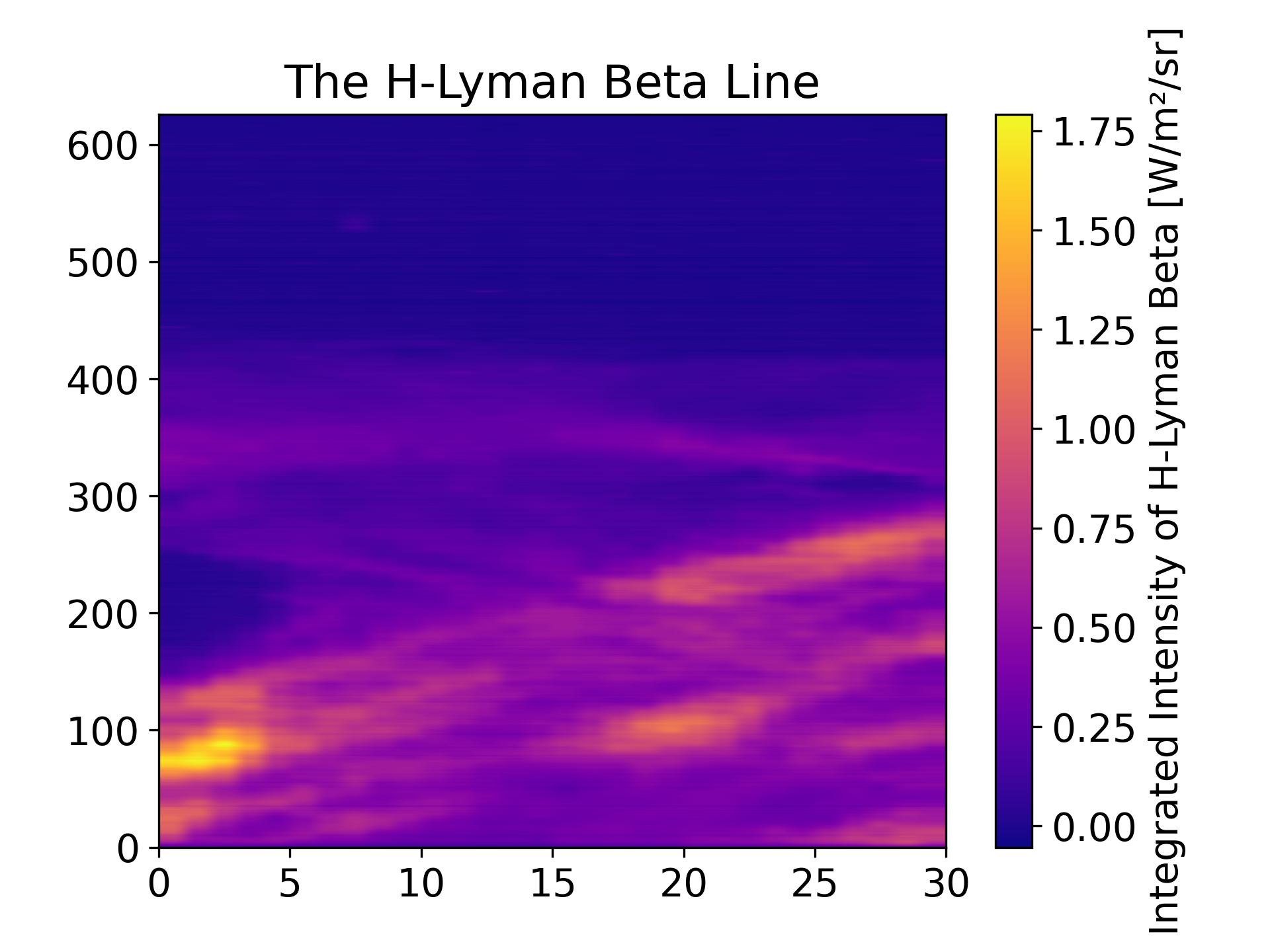 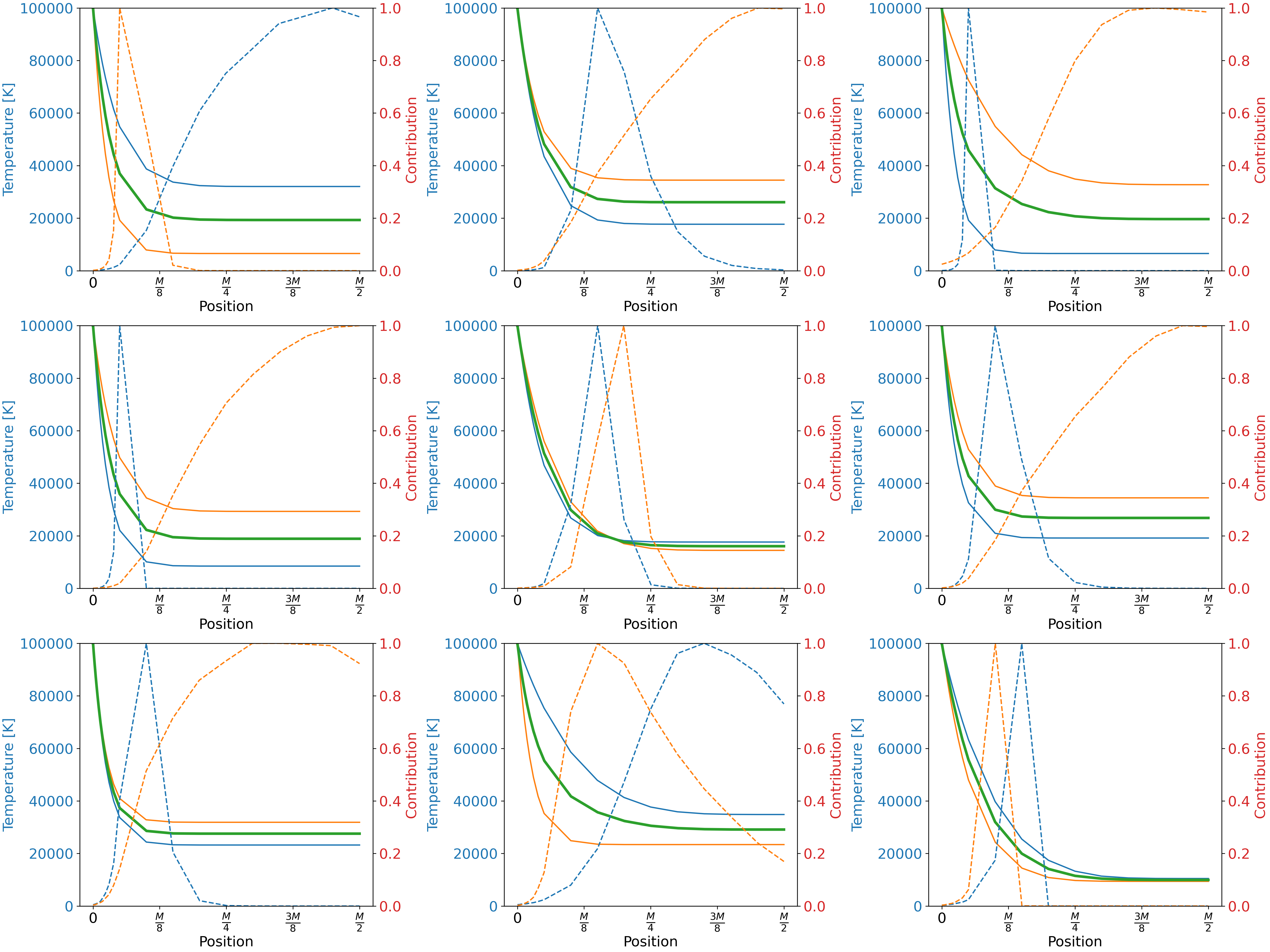 Fig. 1: Limb prominence observed by SPICE on 15 April 2023. The red rectangle indicates the prominence pixels analyzed in this work.
Method
Result
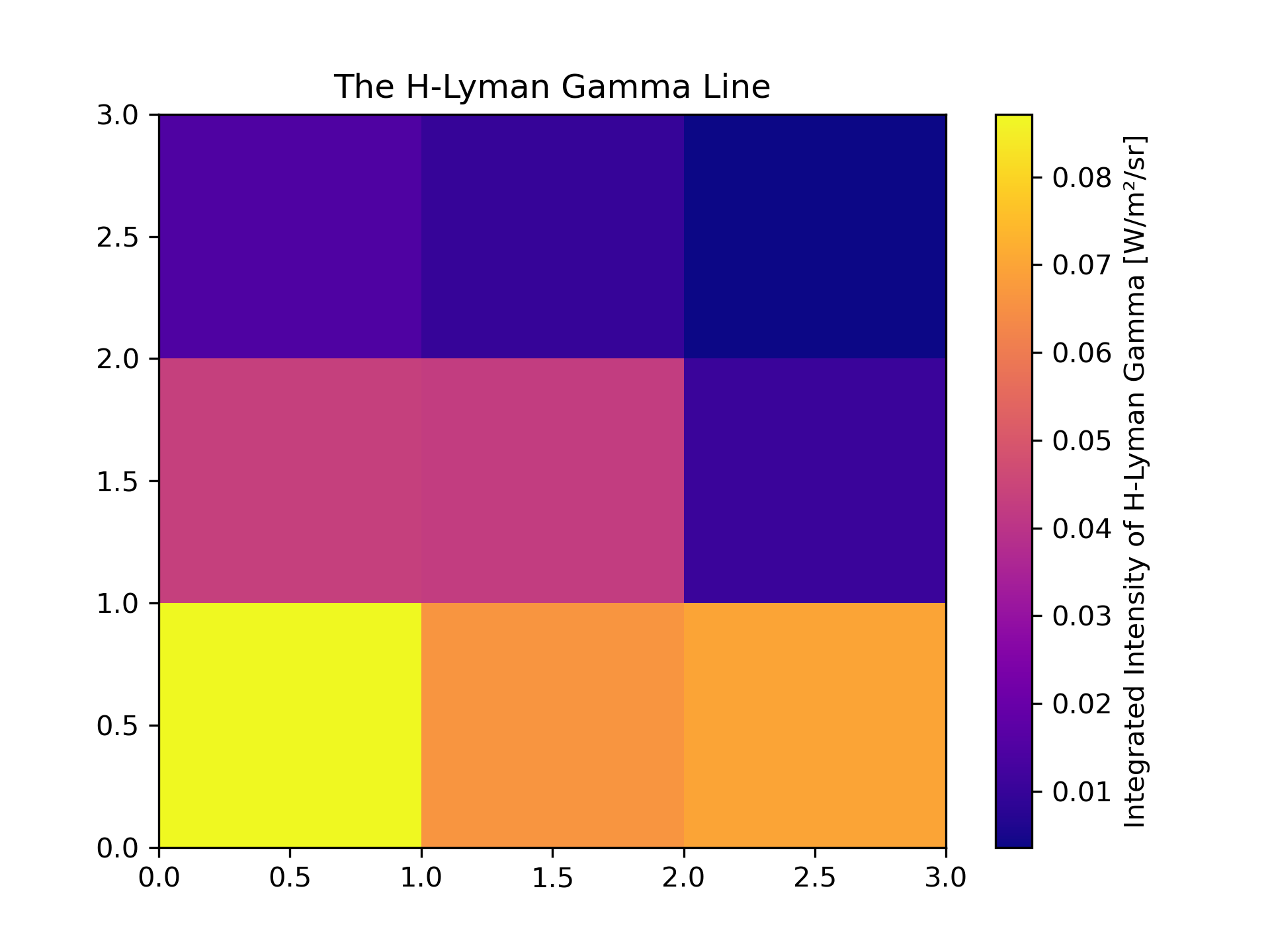 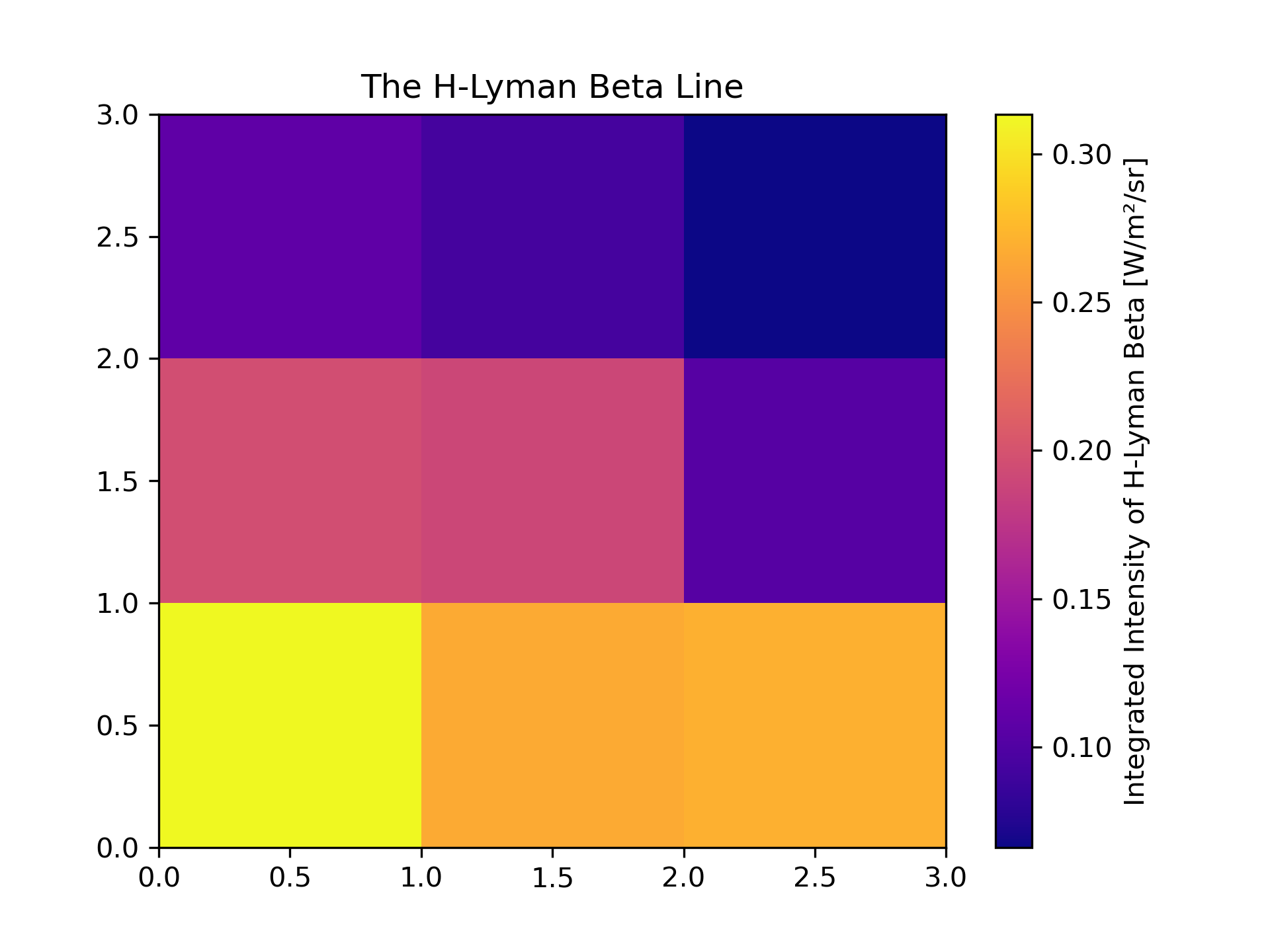 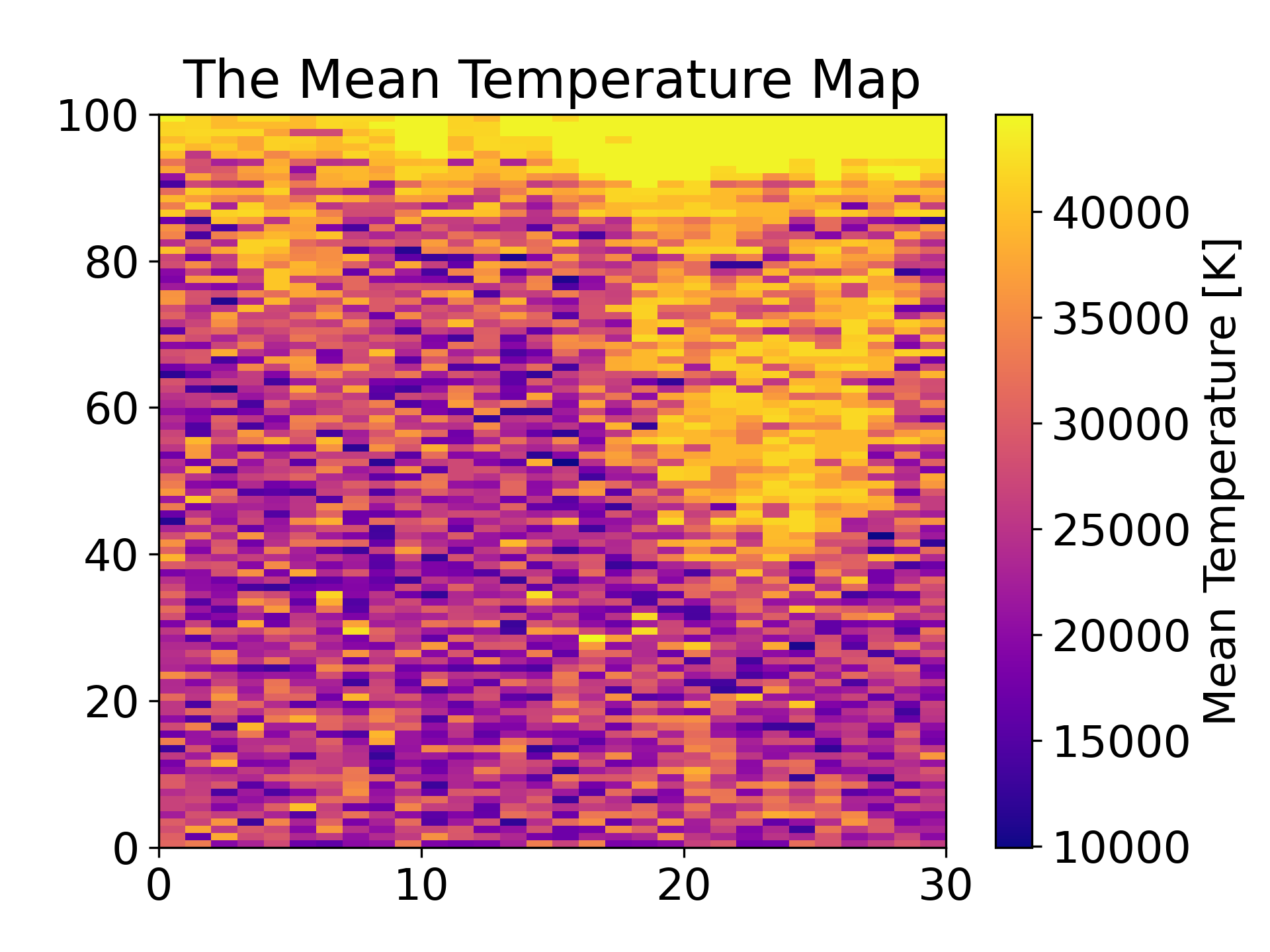 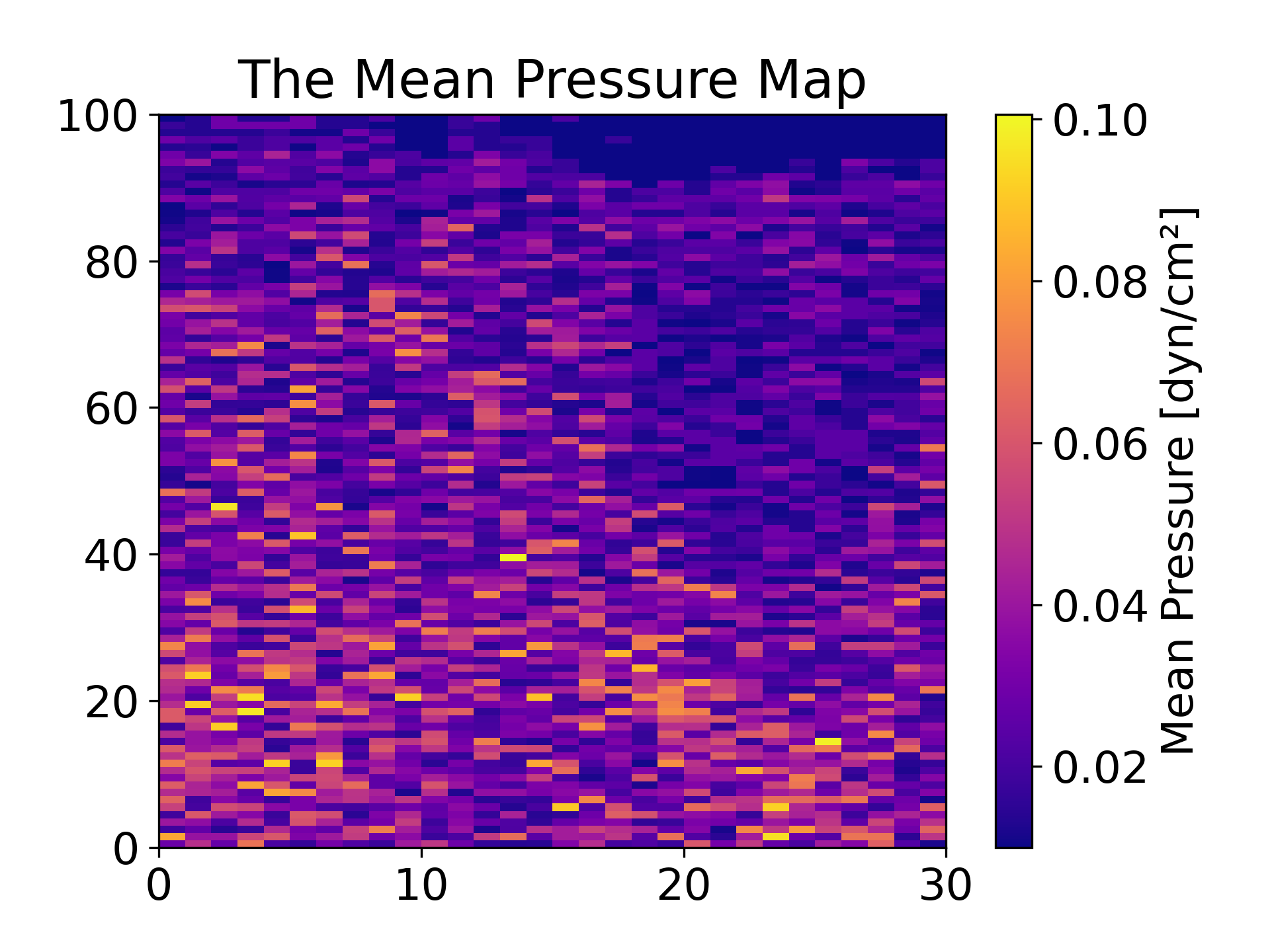 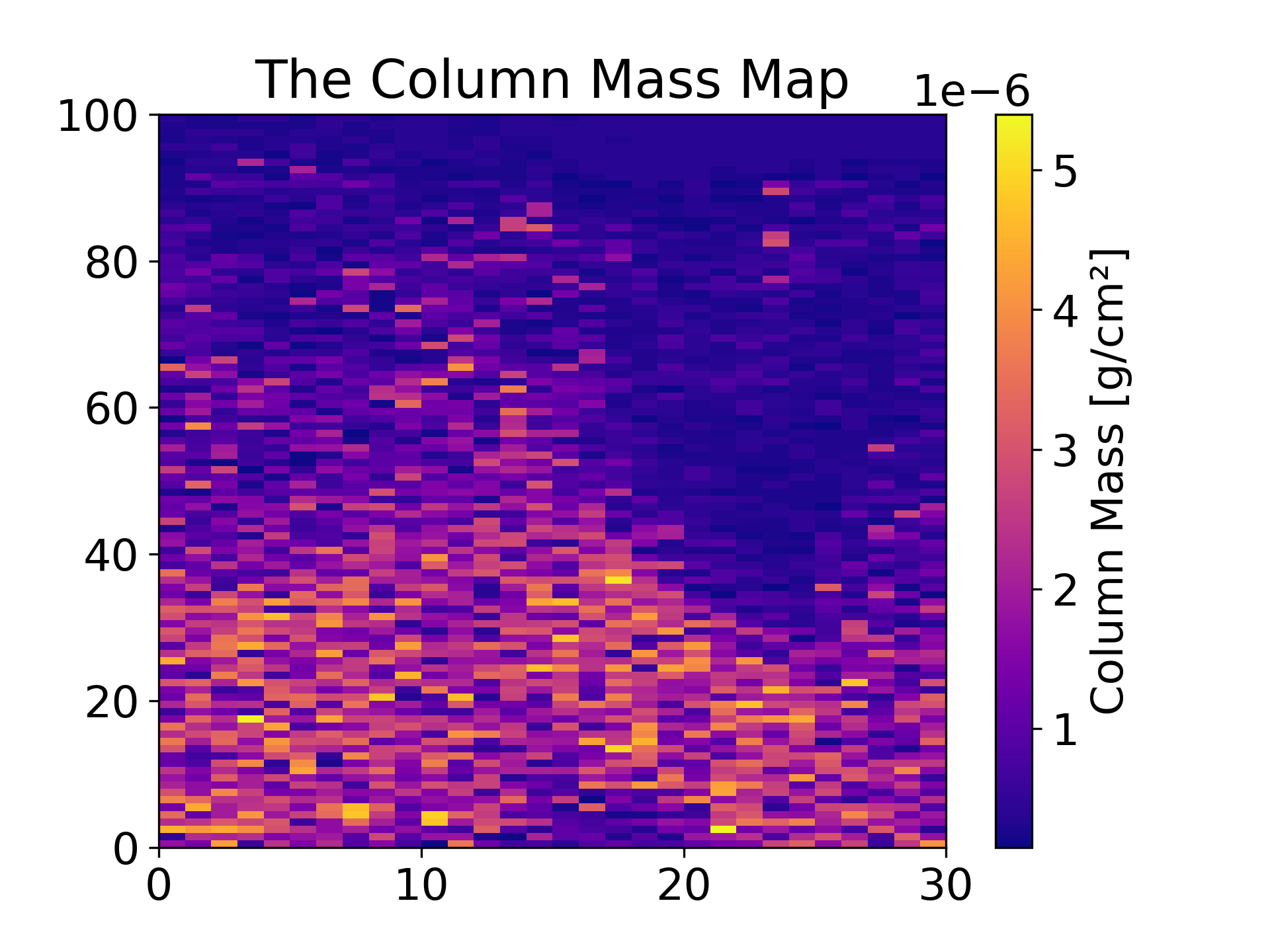 Fig. 2: Intensity map in prominence region initially divided in 9 pixels to develop our method.
Fig. 4: Parameters map in the prominence region shown in Fig. 1 for mean temperature, mean pressure, and column mass.
Conclusion
This is a new method to identify parameters of solar prominence in pixel level by SPICE data, which could be applied easily to future SPICE prominence observations. This approach can be extended by using a larger number of models and comparing models and data for other lines.
References
[1] Labrosse, N., Gouttebroze, P., & Vial, J. C. (2007). A&A 463(3): 1171-1179.
[2] Labrosse, N. et al. (2008). Ann. Geophys. 26: 2961-2965.
[3] Labrosse, N., & McGlinchey, K. (2012). A&A 537.